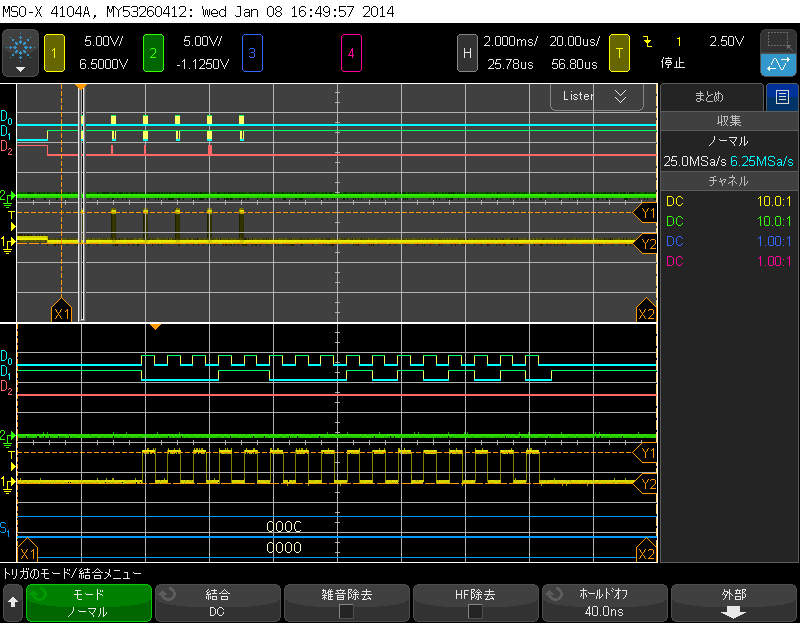 NCS